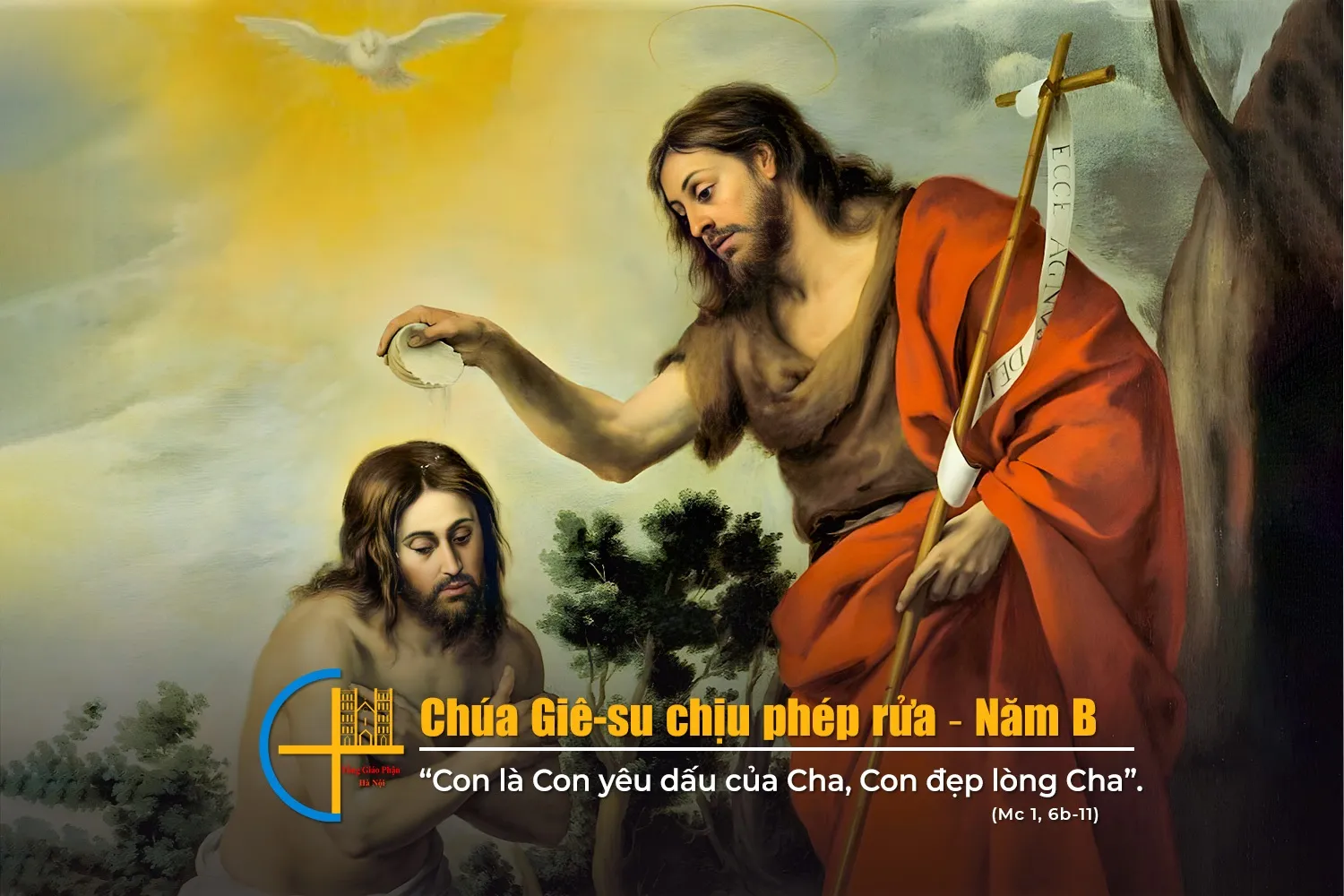 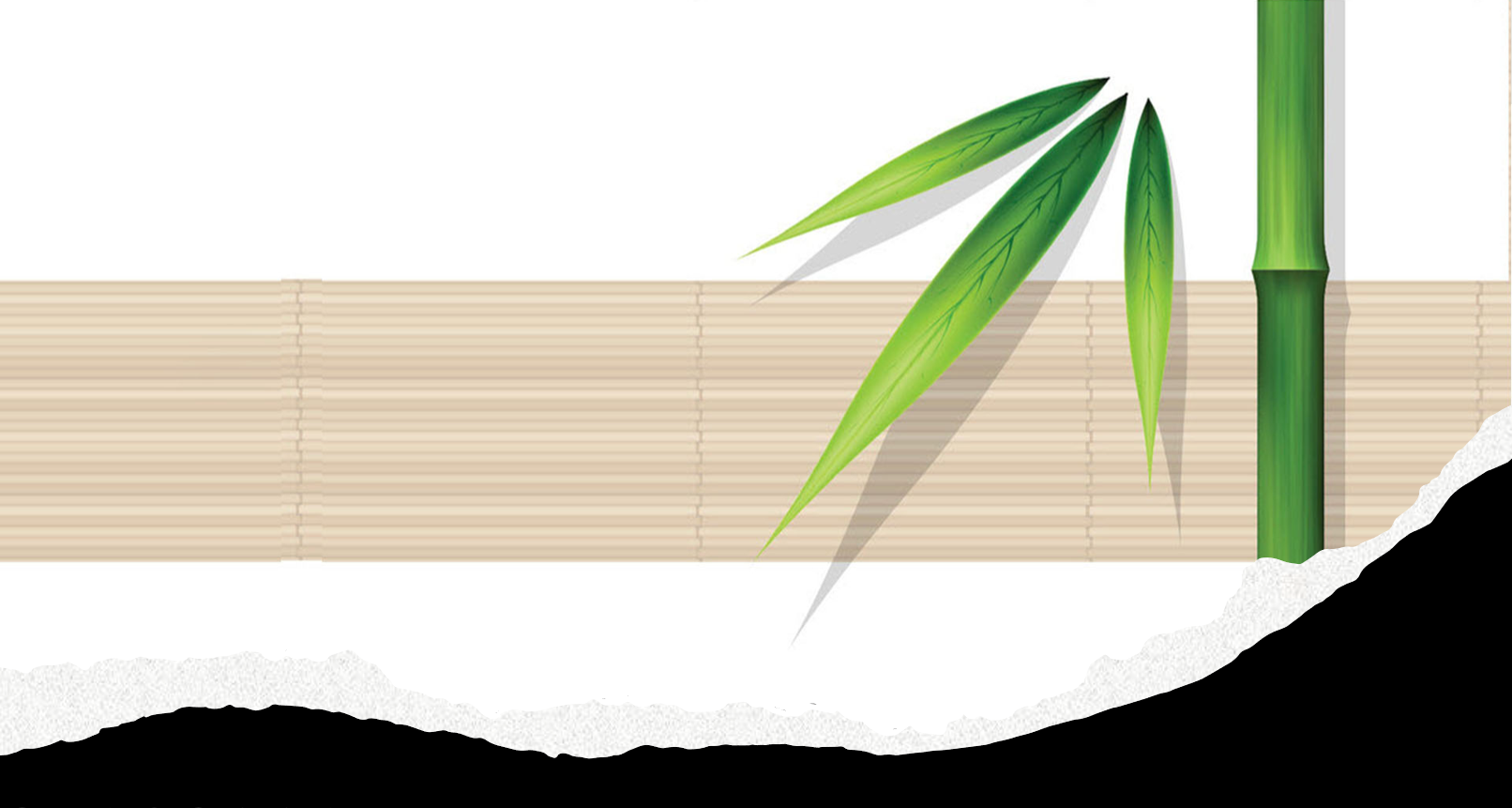 BÊN SÔNG GIO-ĐAN
Bình an
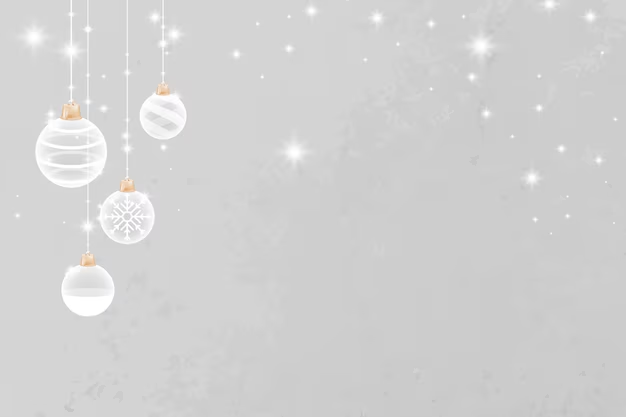 1. Bên bờ sông Gio-đan năm xưa Chúa Ki-tô đi vào dòng người đang sám hối. Đồng hành bên con người yếu đuối để cảm thông thứ tha. Bên bờ sông Gio- đan năm xưa Chúa Ki-tô đã chịu phép rửa của Gio-an. Người tỏ ra cho mọi người công cuộc cứu rỗi khởi đầu.
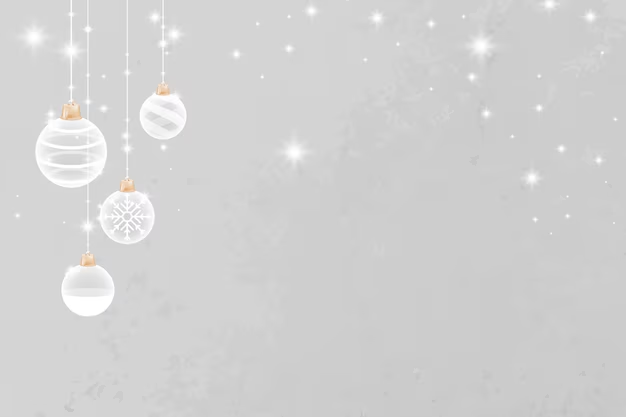 ĐK: Dòng sông Gio-đan năm xưa rền vang tiếng Cha phán rằng: “Này là Con Ta yêu dấu, luôn đẹp lòng Ta mọi đàng”. Dòng song Gio-đan năm xưa reo vui trong lời của Cha: “Này là Con Ta yêu dấu, các ngươi hãy nghe lời Người”.
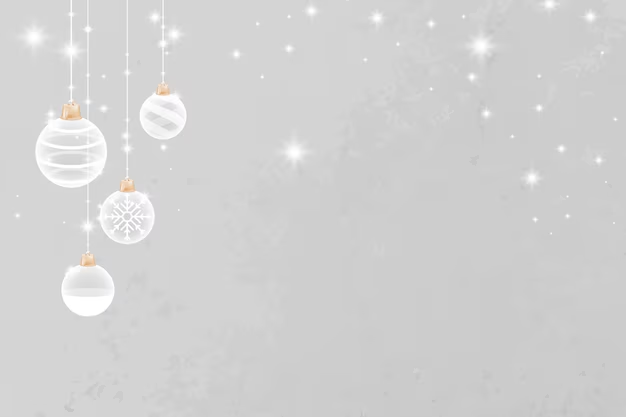 2. Bên bờ sông Gio-đan năm xưa Thánh Gio-an kêu gọi mọi người hãy sám hối. Hãy thực thi công bình bác ái về cùng Cha dấu yêu. Bên bờ sông Gio- đan năm xưa tiếng Chúa Cha uy quyền chứng nhận Người Con Yêu. Và Thần Linh xuống trên đầu như dầu thiêng xức cho Người.
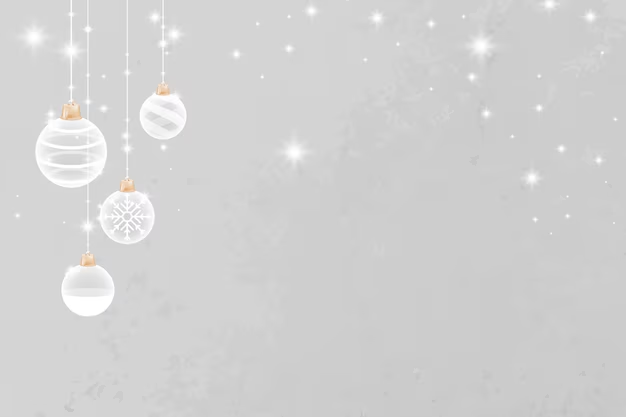 ĐK: Dòng sông Gio-đan năm xưa rền vang tiếng Cha phán rằng: “Này là Con Ta yêu dấu, luôn đẹp lòng Ta mọi đàng”. Dòng song Gio-đan năm xưa reo vui trong lời của Cha: “Này là Con Ta yêu dấu, các ngươi hãy nghe lời Người”.
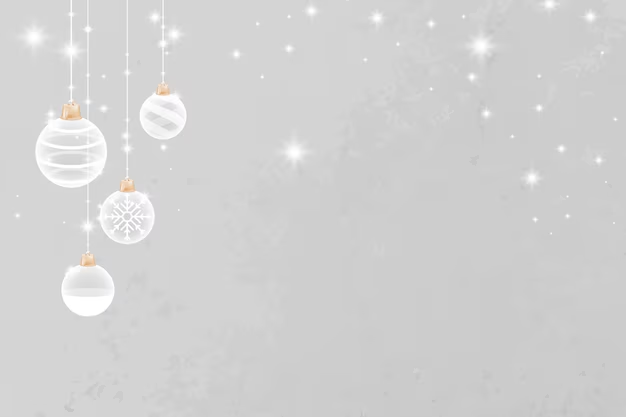 3. Khi Người Con Cha sai ra đi cứu muôn dân đang ngồi u sầu trong bóng tối. Lời của Cha chính là dấu chứng để đoàn dân tin nhận. Tin lòng Cha khoan dung bao la đã sai Con đi để cứu chuộc tội nhân thế. Để những ai tin vào Người sẽ được cứu rỗi muôn đời.
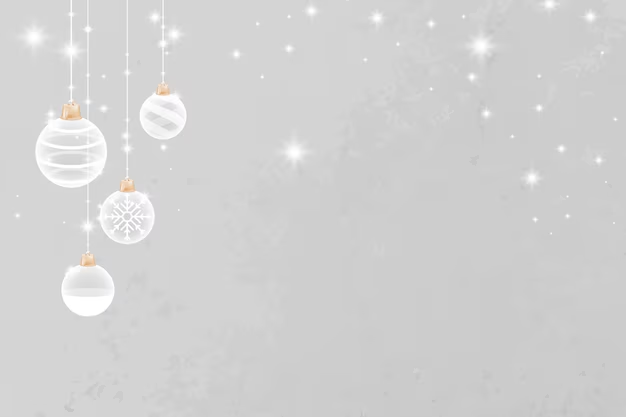 ĐK: Dòng sông Gio-đan năm xưa rền vang tiếng Cha phán rằng: “Này là Con Ta yêu dấu, luôn đẹp lòng Ta mọi đàng”. Dòng song Gio-đan năm xưa reo vui trong lời của Cha: “Này là Con Ta yêu dấu, các ngươi hãy nghe lời Người”.
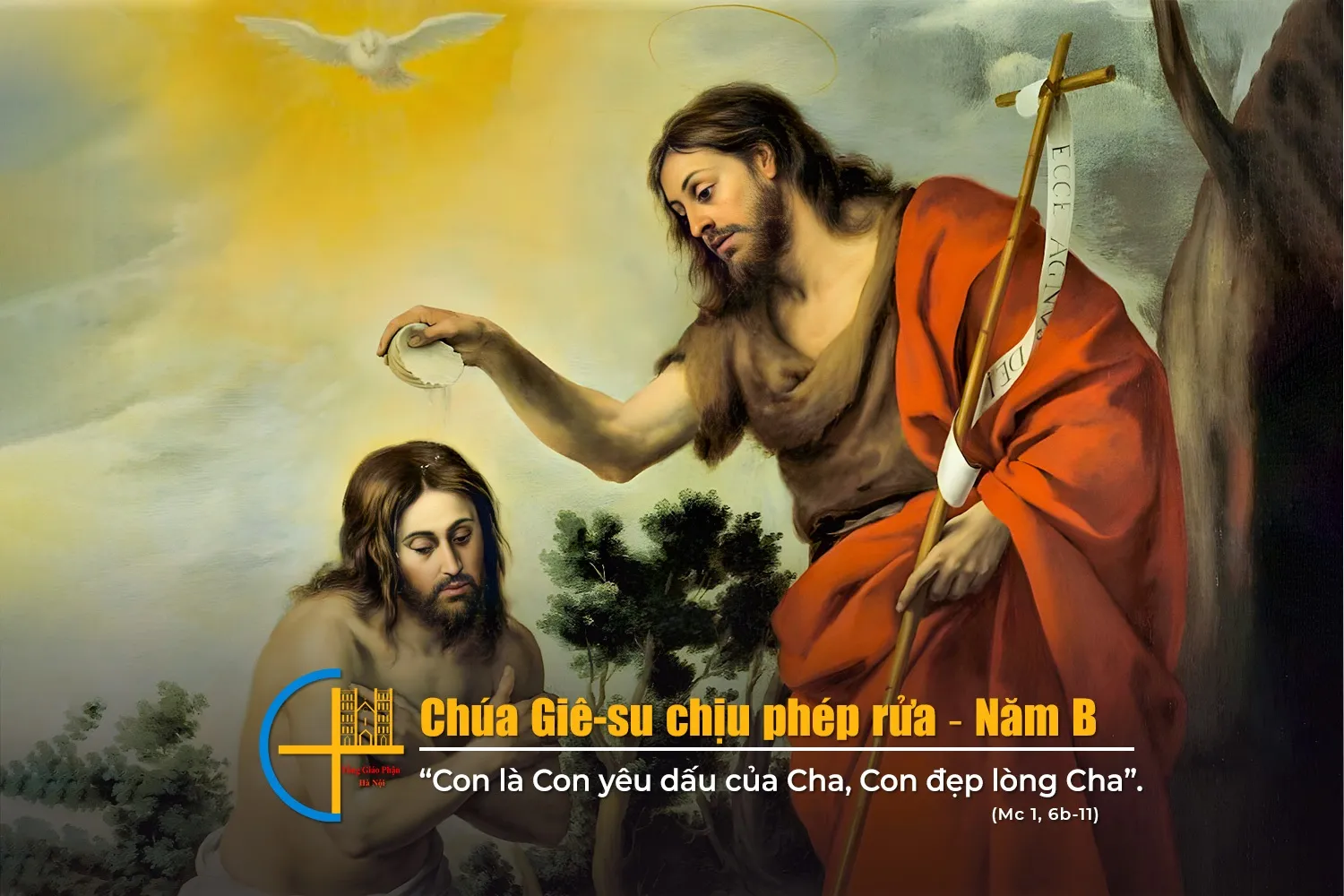 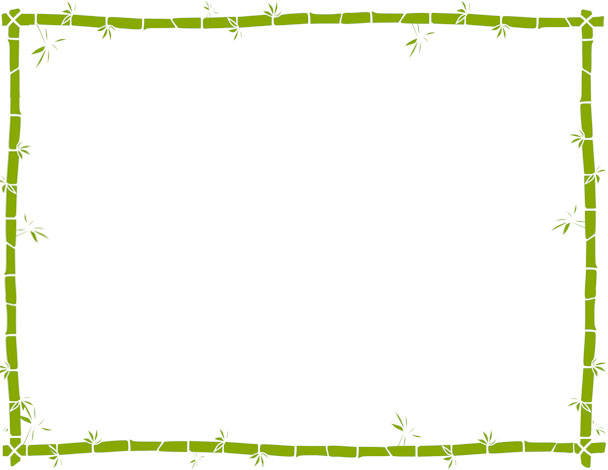 ĐÁP CA
Chúa sẽ chúc phúc cho dân Ngài trong cảnh thái bình.
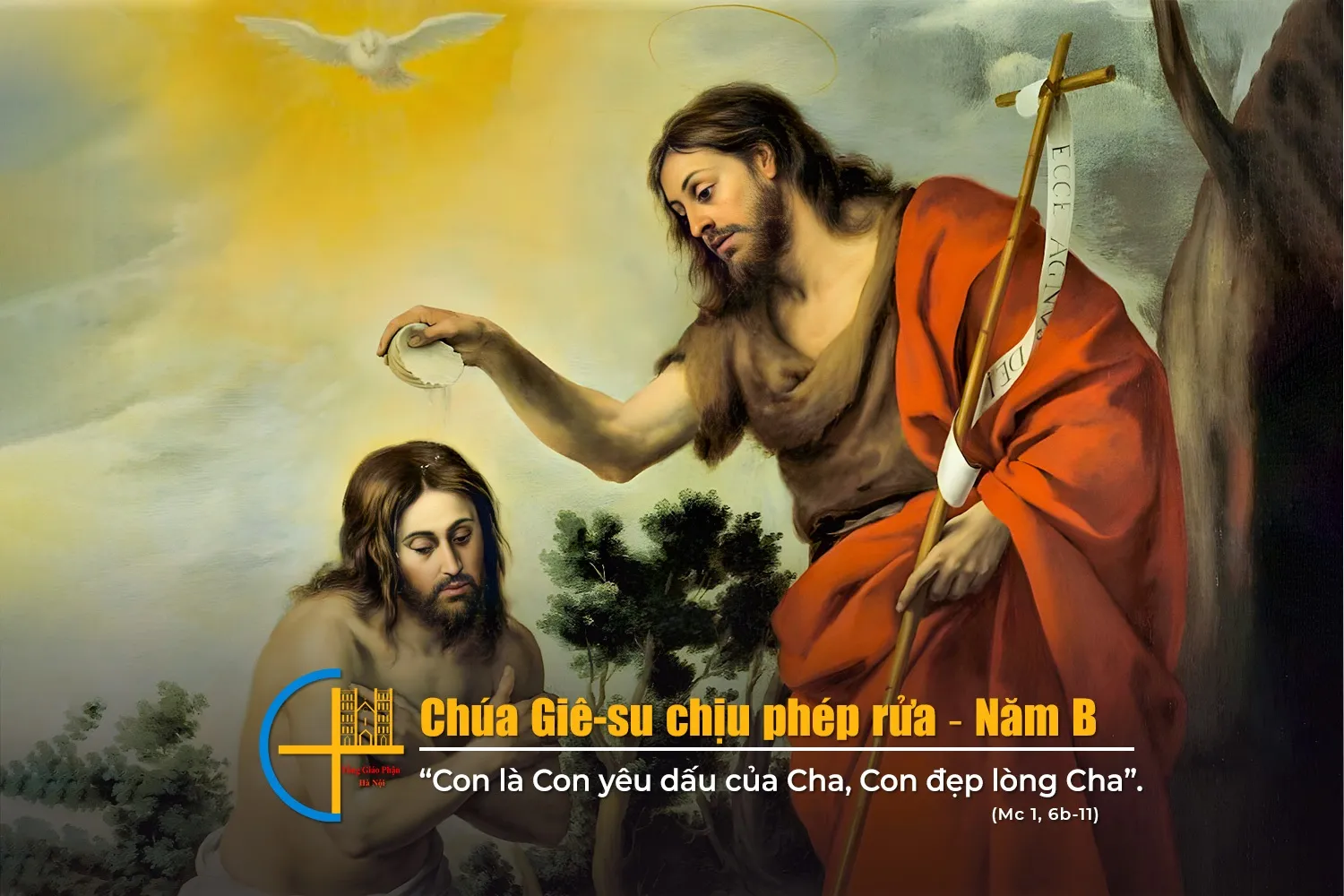 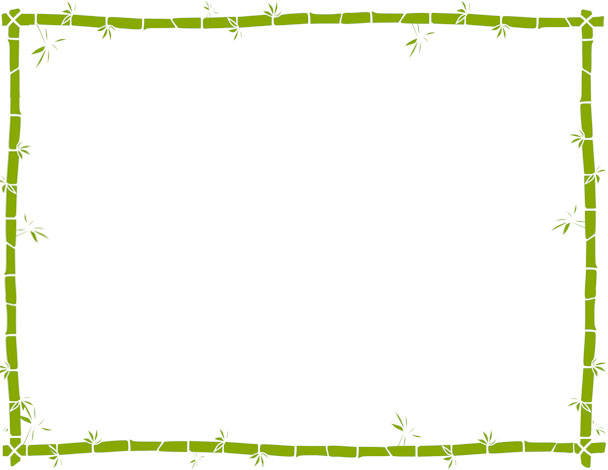 ALLELUIA
Các tầng trời mở ra. Tiếng Chúa Cha tuyên phán: "Này là Con Ta yêu dấu hãy nghe lời Ngài".
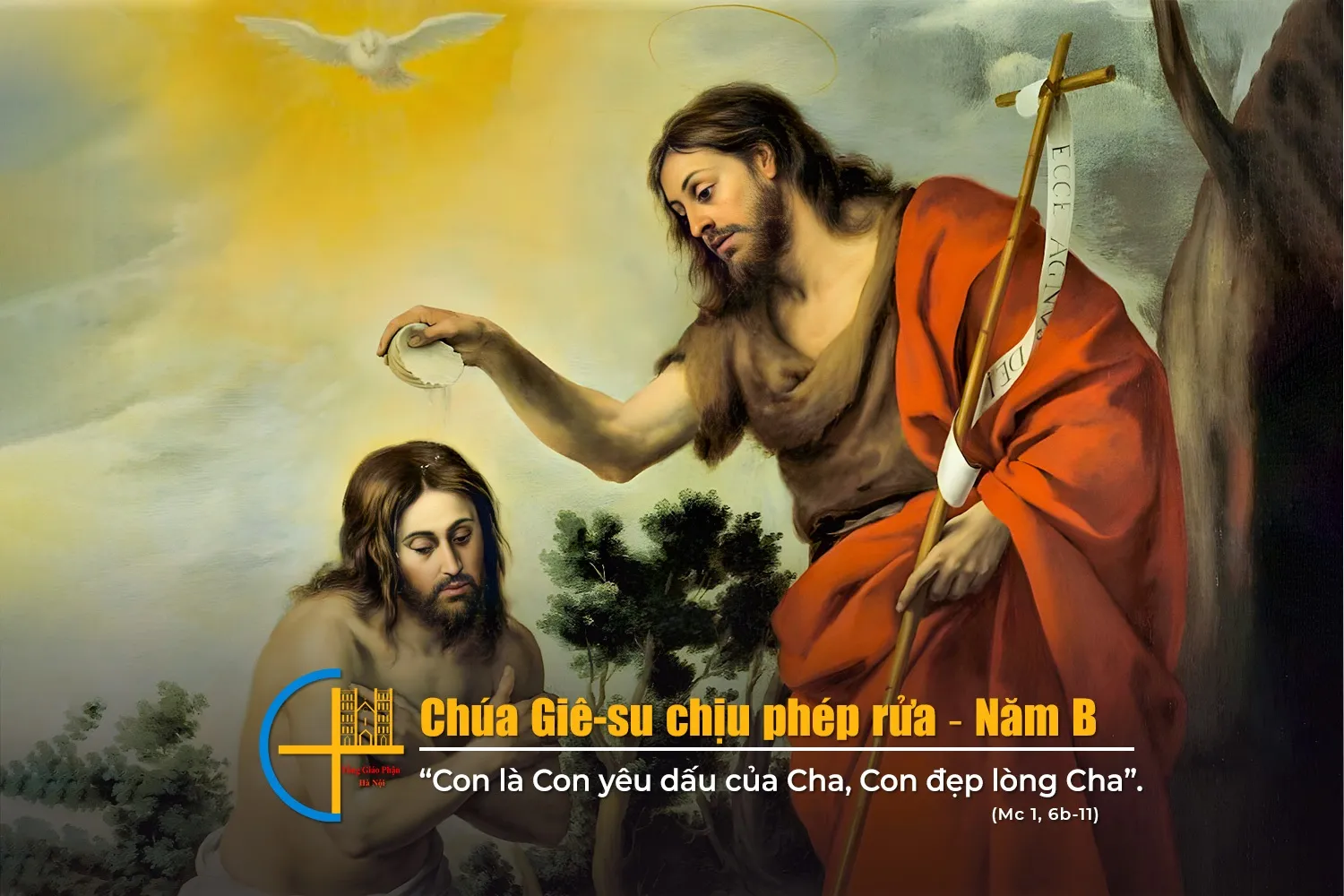 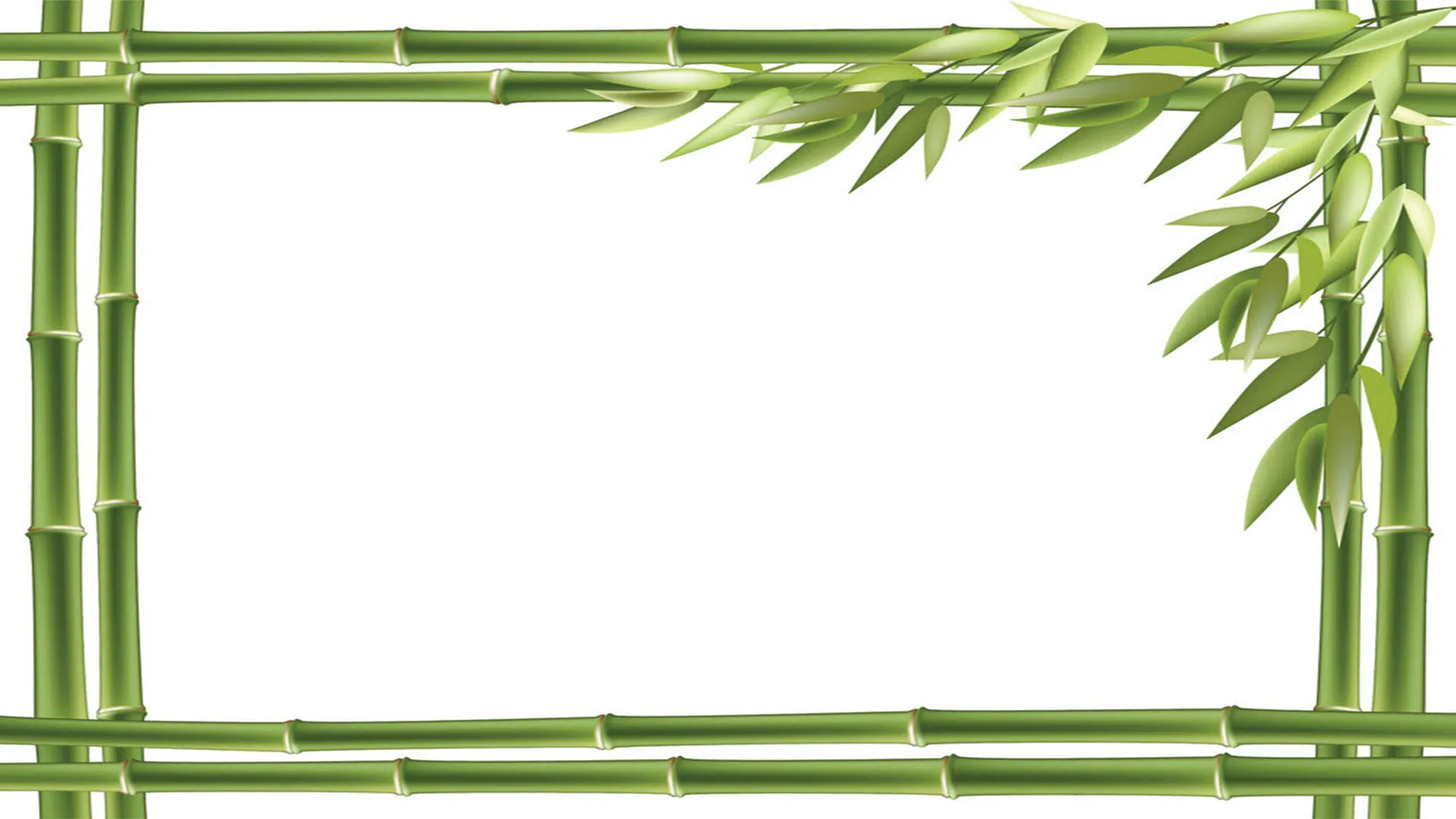 BIẾT LẤY GÌ 
Lm. Ân Đức & Thông Giáo
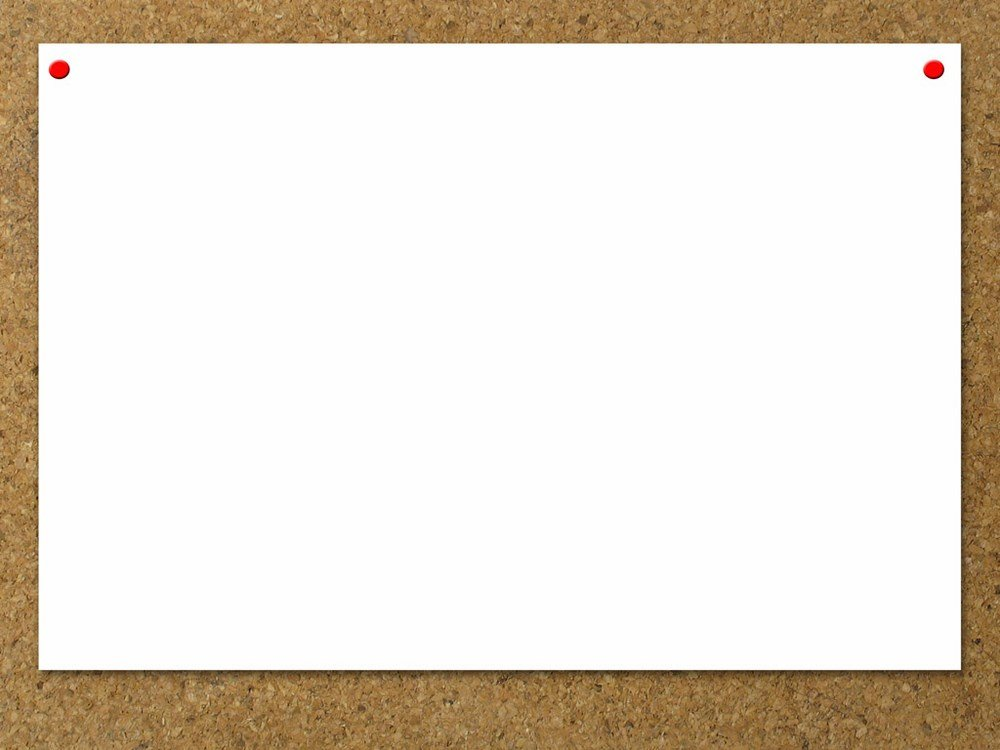 ĐK. (Biết lấy gì) Con biết lấy gì mà dâng lên Chúa, Chúa ơi! Vì đời con đâu có gì và vì đời con đâu có gì. Con xin dâng Ngài trọn niềm mơ ước tuổi xuân con trọn tình con nguyện yêu Chúa mà thôi.
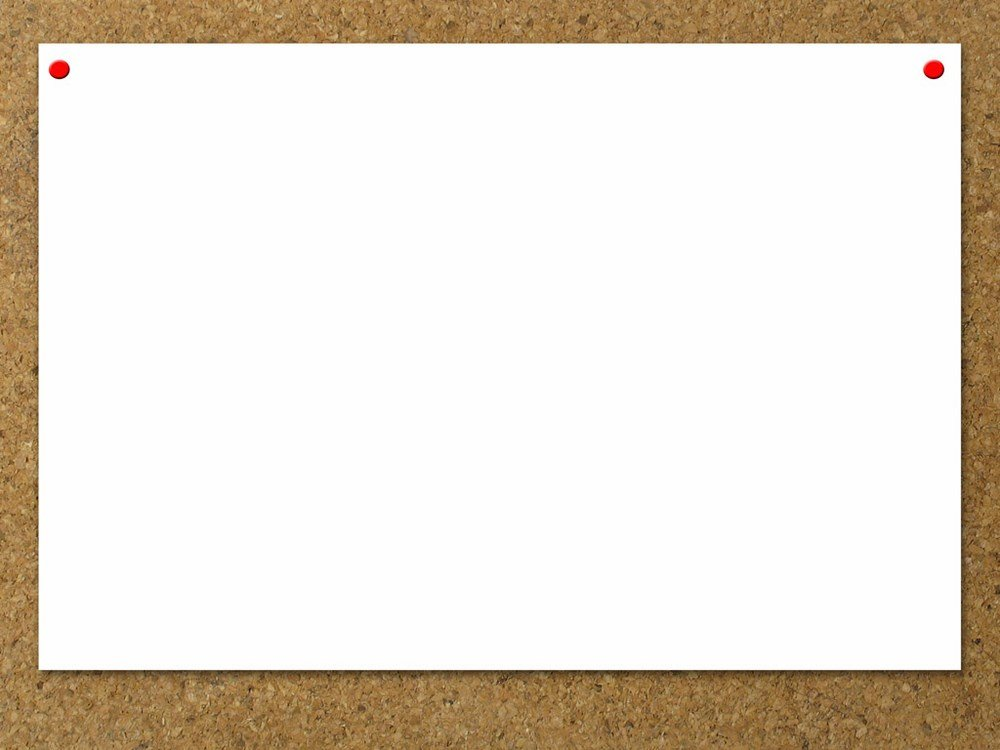 1. Trong đĩa thánh cuộc đời có trọn nỗi niềm. Và trong chén thánh pha vào giọt nước mắt trần gian. Hiệp với lễ dâng cực thánh rượu nho thơm và tấm bánh. Xin dâng về Chúa là Cha chí nhân.
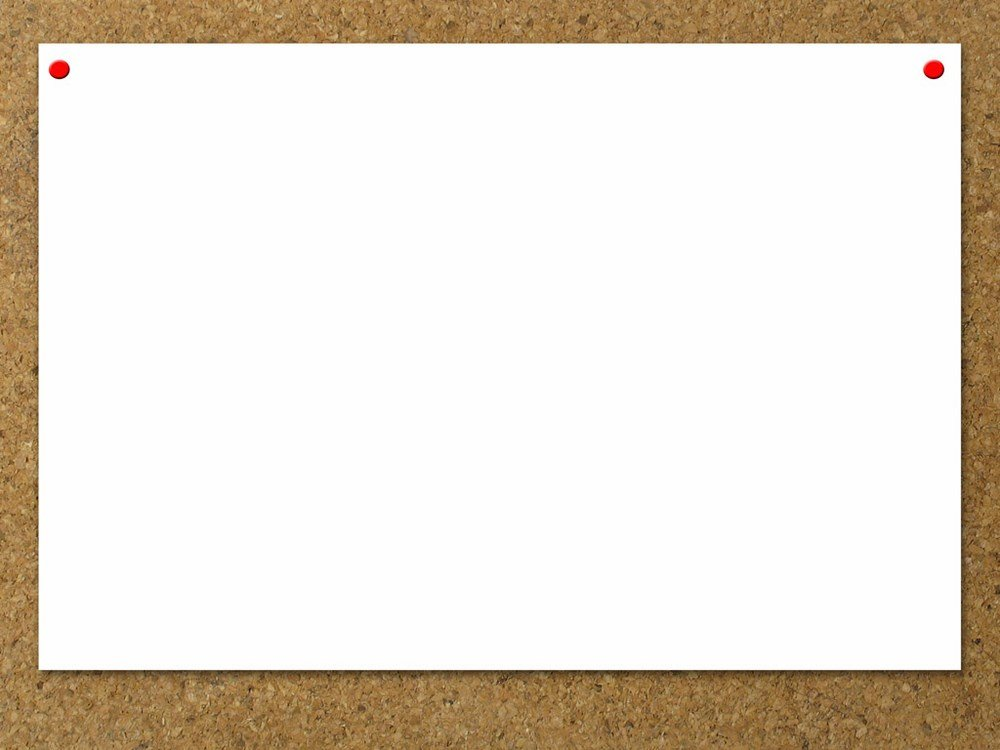 ĐK. (Biết lấy gì) Con biết lấy gì mà dâng lên Chúa, Chúa ơi! Vì đời con đâu có gì và vì đời con đâu có gì. Con xin dâng Ngài trọn niềm mơ ước tuổi xuân con trọn tình con nguyện yêu Chúa mà thôi.
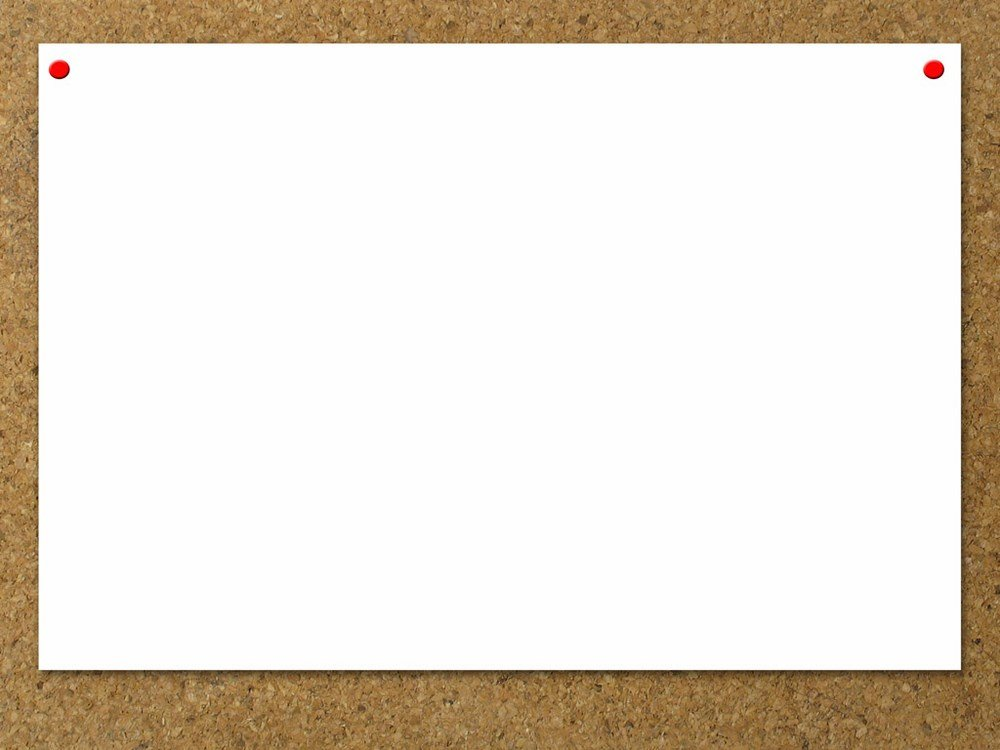 2. Như hoa trên bàn thờ con được hái dâng. Đời thánh hiến con trở thành hy lễ của tình yêu. Từ nay con là của Chúa đời con đây thuộc về Chúa. Xin giữ gìn con được luôn tín trung.
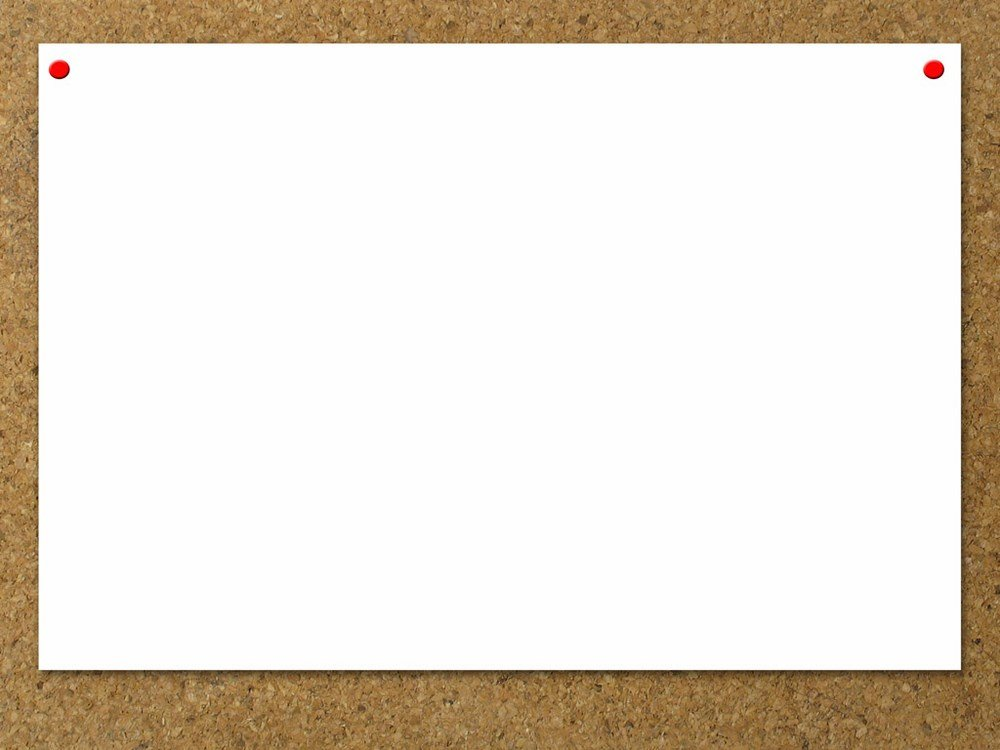 ĐK. (Biết lấy gì) Con biết lấy gì mà dâng lên Chúa, Chúa ơi! Vì đời con đâu có gì và vì đời con đâu có gì. Con xin dâng Ngài trọn niềm mơ ước tuổi xuân con trọn tình con nguyện yêu Chúa mà thôi.
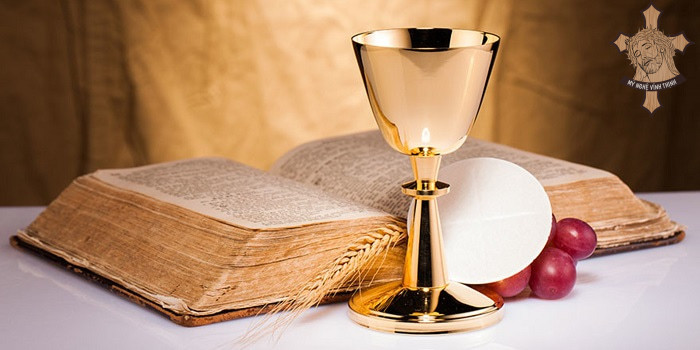 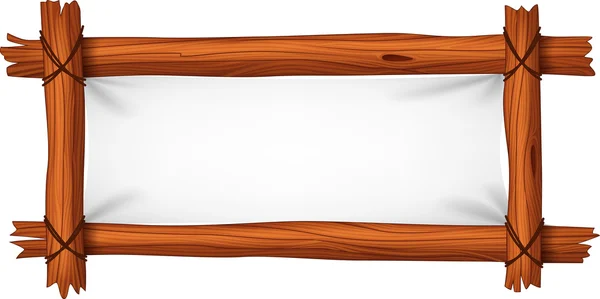 CA VANG TÌNH YÊU CHÚA 2
Đinh Công Huỳnh
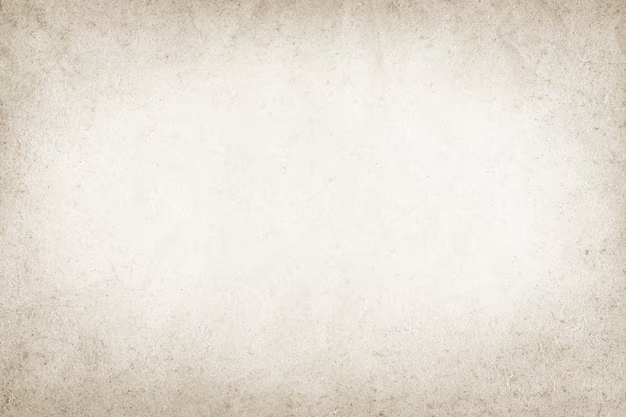 1. Tình yêu Thiên Chúa cao vời tựa như biển khơi. Tình yêu Thiên Chúa bao la trùng dương sóng xô. Tình yêu bát ngát mây trời tự ánh trăng thanh soi đêm trường tỏa khắp ngàn phương dẫn con trên nẻo đường dương thế.
Tình yêu Thiên Chúa êm như dòng sông lướt trôi. Tình yêu Thiên Chúa ngát xanh mùa xuân thắm tươi. Dù cho gom hết lá vàng, dù nước biển đông có dâng tràn, tình Chúa vẫn ngàn năm vẫn cao thâm như núi Thái Sơn
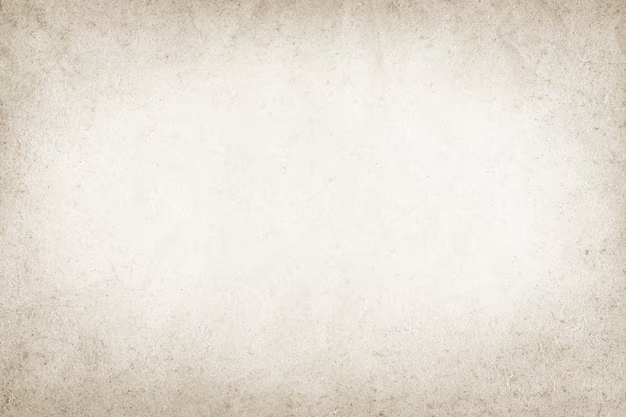 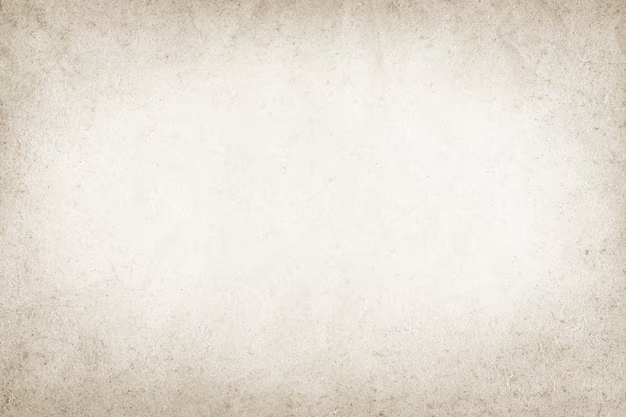 ĐK: Ca vang tình Chúa muôn đời chẳng phút nào ngơi. Ca vang tình Chúa cho dù ở khắp mọi nơi. Ngài là chân lý cao vời tuyệt mỹ vô song. Ngài là lẽ sống cho gian trần tìm đến suối nguồn
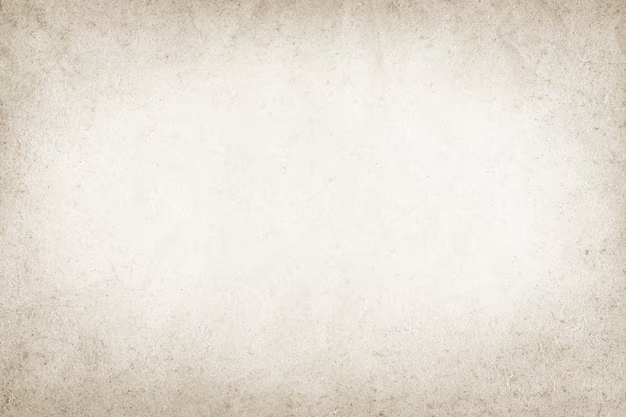 2. Ngàn năm Chúa vẫn thương con tựa như mẫu thân. Ngày đêm đưa dẫn trên đường và nâng đỡ con. Làm sao nói hết ân tình Ngài đã thương con, xin một đời hòa khúc tạ ơn để ca vang tình Thiên Chúa.
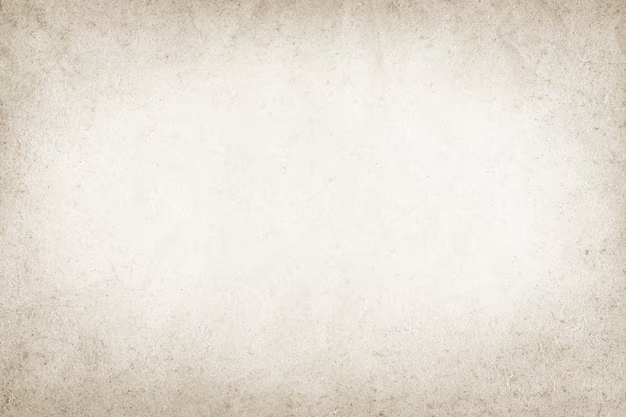 Phận con yểu đuối mọn hèn mỏng manh Chúa ơi. Tựa như chiếc lá tiêu sơ nhẹ bay cuối thu mà sao Chúa vẫn ân cần dành hết cho con những ân tình nồng thắm hòa chan, khắc tên con trong trái tim ngài.
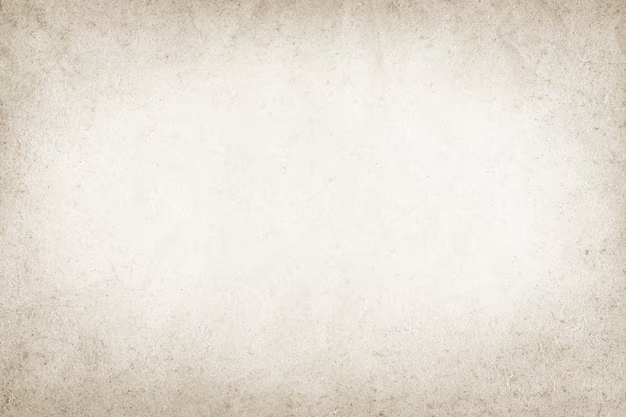 ĐK: Ca vang tình Chúa muôn đời chẳng phút nào ngơi. Ca vang tình Chúa cho dù ở khắp mọi nơi. Ngài là chân lý cao vời tuyệt mỹ vô song. Ngài là lẽ sống cho gian trần tìm đến suối nguồn
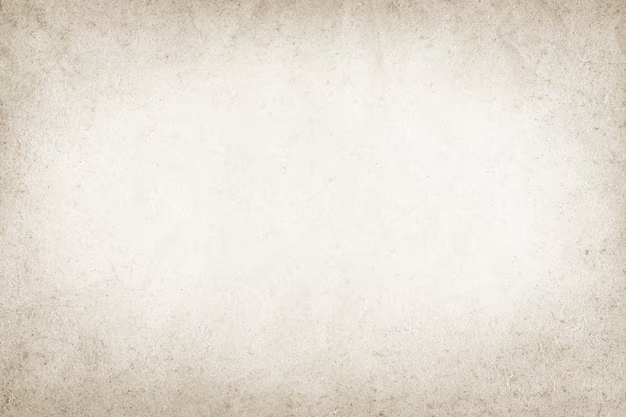 3. Miệng con không ngớt ca khen tình yêu Chúa thôi. Để sao cho xứng thiên ân mà Chúa đã ban. Nguyện nên khúc hát tri ân vọng mãi thiên thu tán dương Ngài nguồn sống đời con, đã cho con tình yêu cao quý.
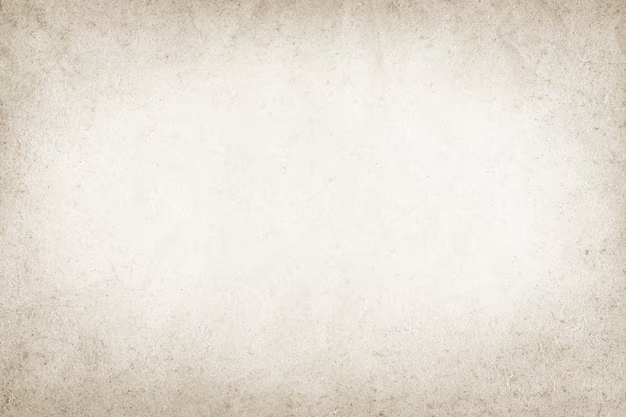 Nguyện đem tâm trí xây đời bằng hết trái tim. Và đem thương mến xóa tan thù oán ghét ghen. Để tình yêu Chúa lan tràn vào khắp dương gian để con người được sống bình an biết yêu thương chia sớt ân tình
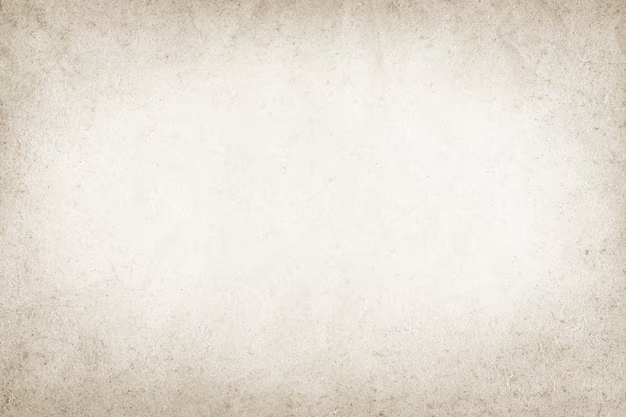 ĐK: Ca vang tình Chúa muôn đời chẳng phút nào ngơi. Ca vang tình Chúa cho dù ở khắp mọi nơi. Ngài là chân lý cao vời tuyệt mỹ vô song. Ngài là lẽ sống cho gian trần tìm đến suối nguồn
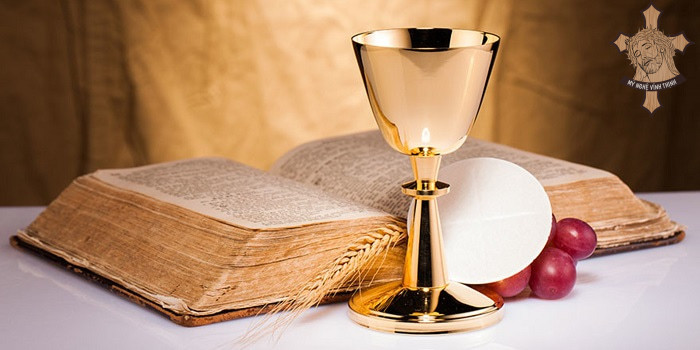 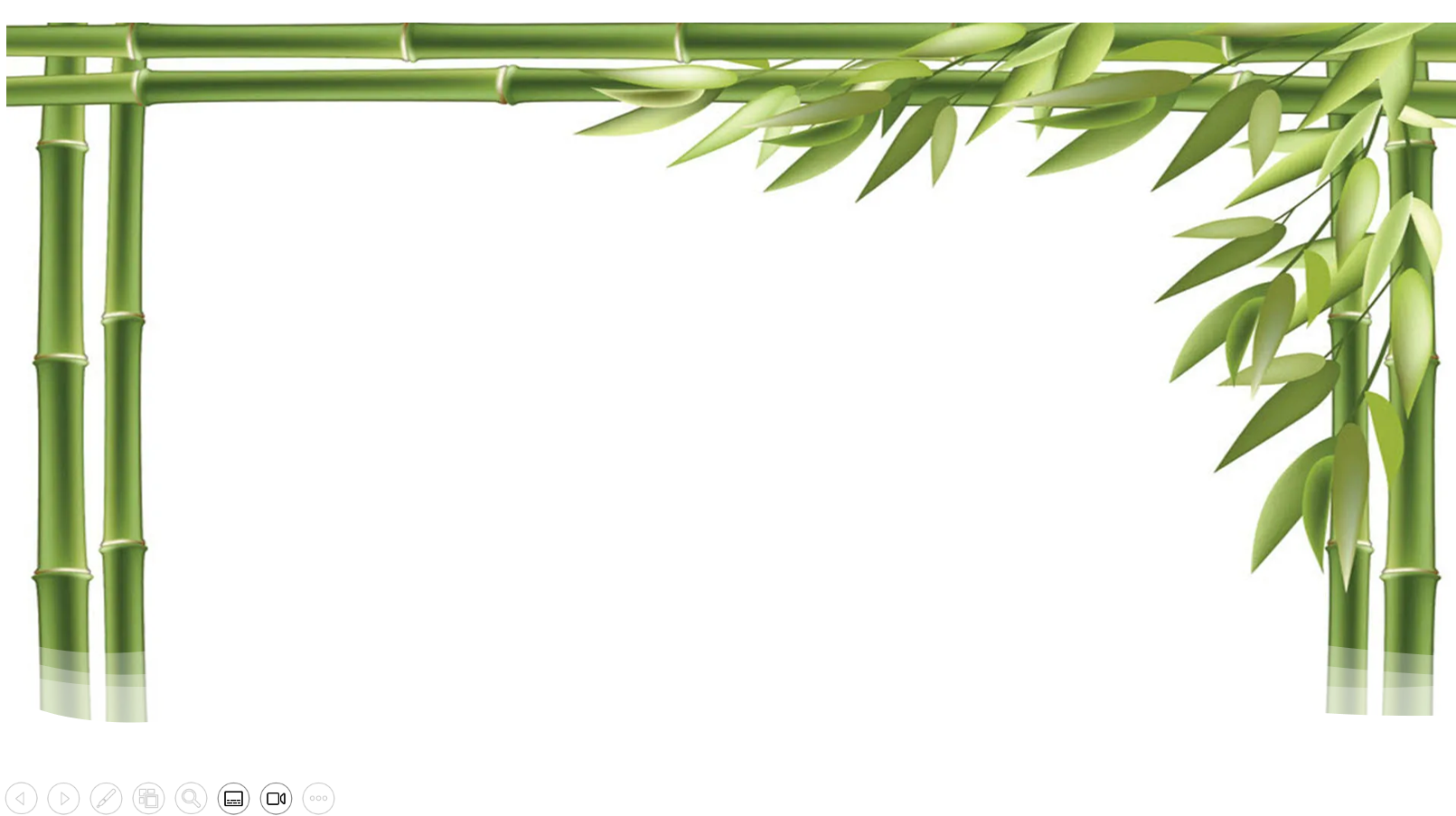 TRONG SÔNG GIO-ĐAN
Huỳnh Minh Ký.
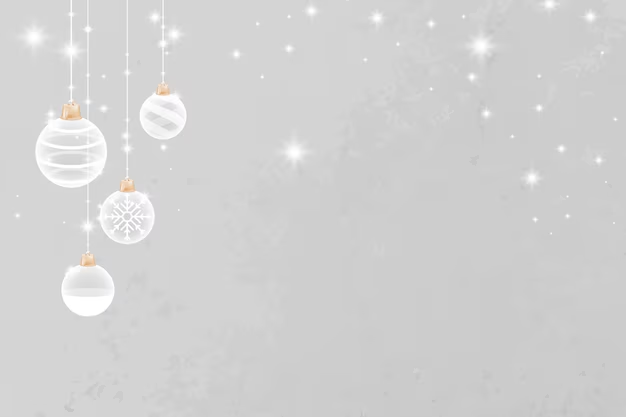 1. Trong dòng sông Gio-đan Gio-an đã làm phép rửa. Dân thành tuôn đến với Người khẩn cầu ơn tha thứ tội. Hoang địa vang thanh âm: “Mau mau ta hãy dọn đường và sửa đường cho ngay thẳng” đón Ngài ngự đến trần gian.
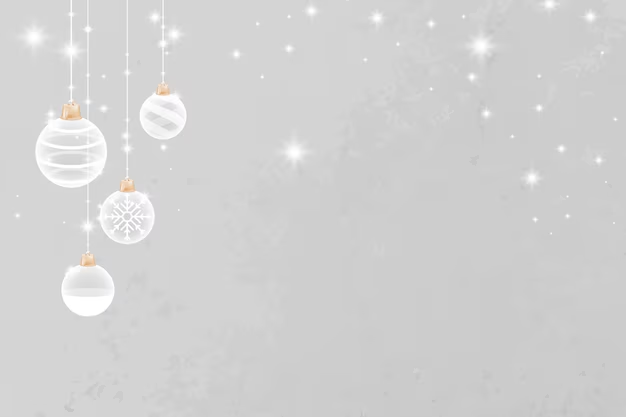 ĐK: Hãy đến với suối nguồn thánh ân để kín múc ân tình chứa chan, chính Chúa sẽ rửa sạch chúng con được nên trong trắng (trong Thánh Thần). Nước thánh hóa tâm hồn chúng con nên tinh trong như lòng Chúa mong, để xứng đáng đón ngày Chúa Con sinh vào trần gian.
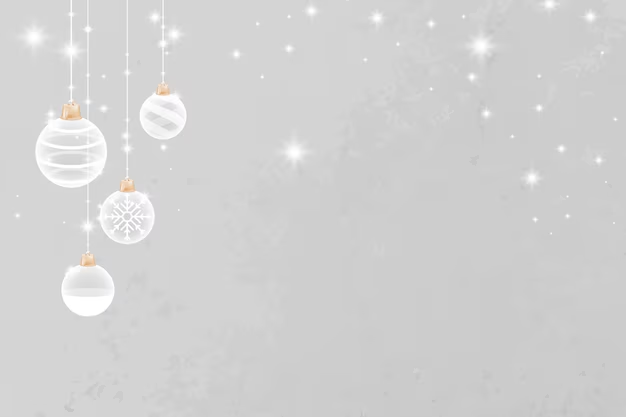 2. Nước từ sông Gio-đan đưa con tới nguồn cứu độ. Tâm hồn nên trắng tinh tuyền chẳng bợn vương nơi cõi trần. Ai lòng đang u mê còn chịu thể xác nặng nề, tỉnh dậy và mau tìm về suối nguồn hạnh phúc thỏa thuê.
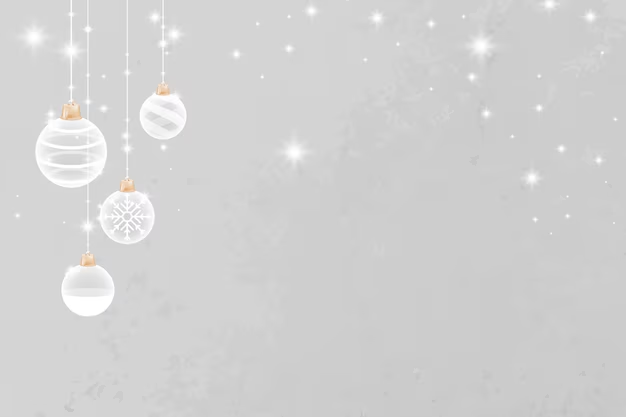 ĐK: Hãy đến với suối nguồn thánh ân để kín múc ân tình chứa chan, chính Chúa sẽ rửa sạch chúng con được nên trong trắng (trong Thánh Thần). Nước thánh hóa tâm hồn chúng con nên tinh trong như lòng Chúa mong, để xứng đáng đón ngày Chúa Con sinh vào trần gian.
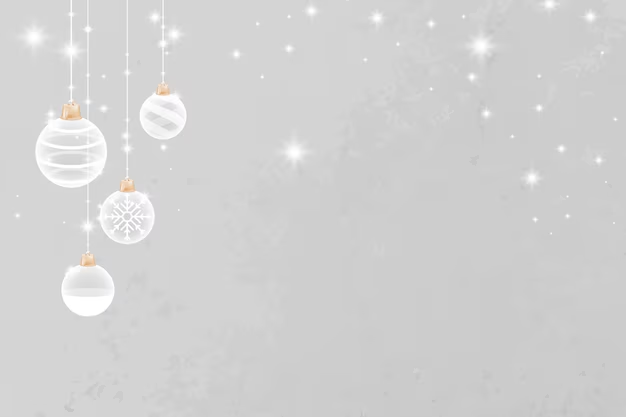 3. Xin dọi chiếu ánh sáng cho con vững niềm trông đợi. Mong chờ Chúa đến trong đời ban nguồn ơn thiêng cứu độ. Xin tẩy con trinh trong gột sạch tội lỗi trần đời, mở lòng để Chúa ngự vào dẫn về nguồn phúc trường sinh.
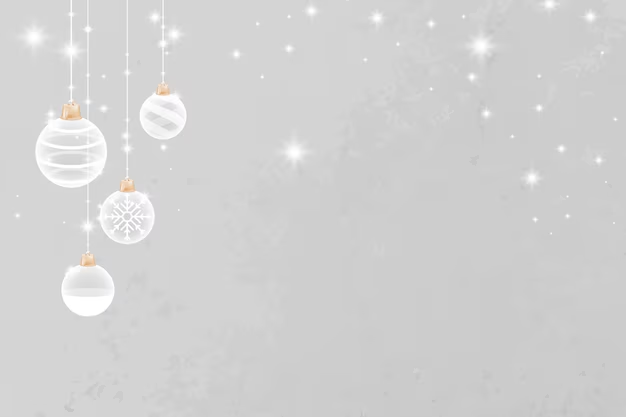 ĐK: Hãy đến với suối nguồn thánh ân để kín múc ân tình chứa chan, chính Chúa sẽ rửa sạch chúng con được nên trong trắng (trong Thánh Thần). Nước thánh hóa tâm hồn chúng con nên tinh trong như lòng Chúa mong, để xứng đáng đón ngày Chúa Con sinh vào trần gian.
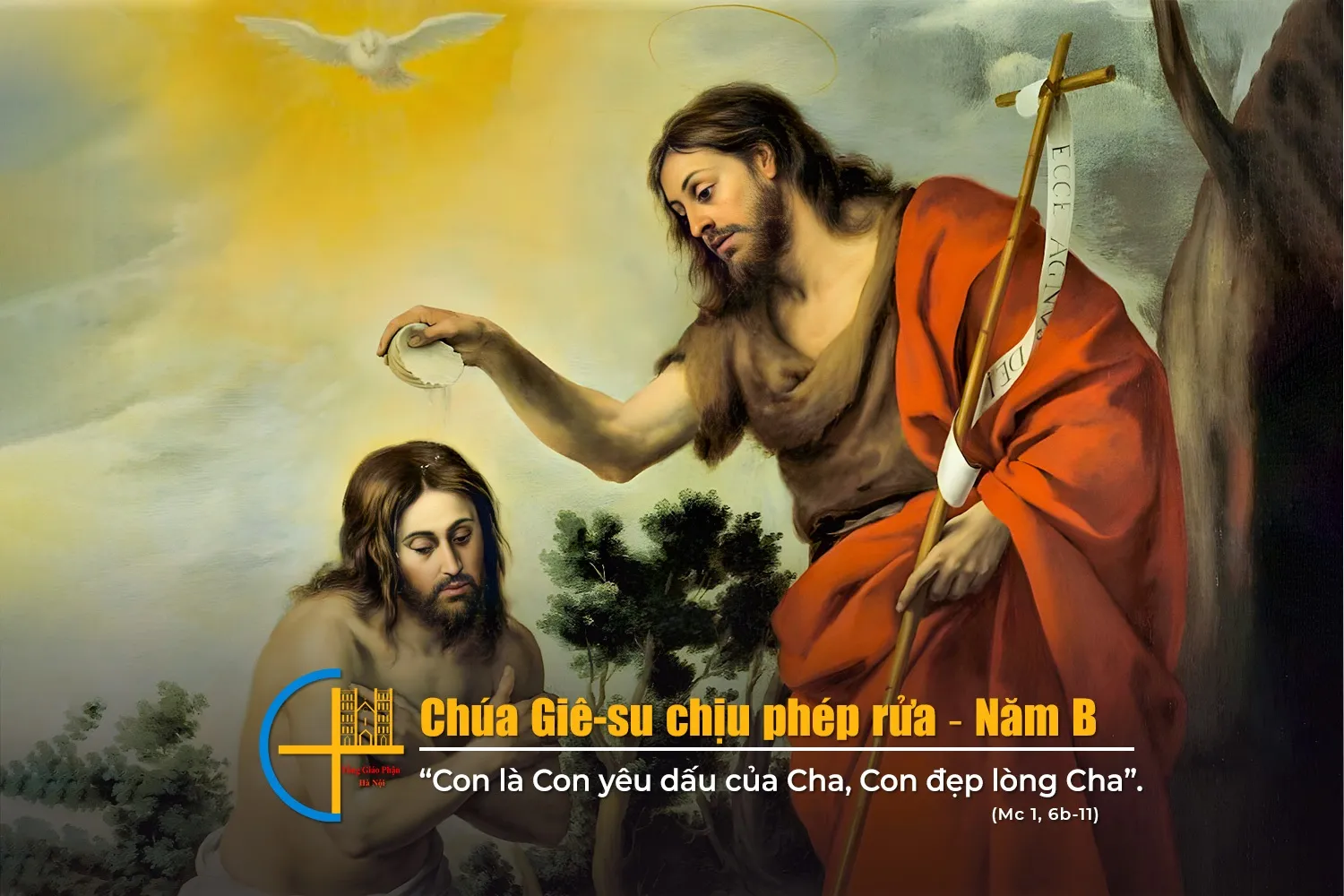 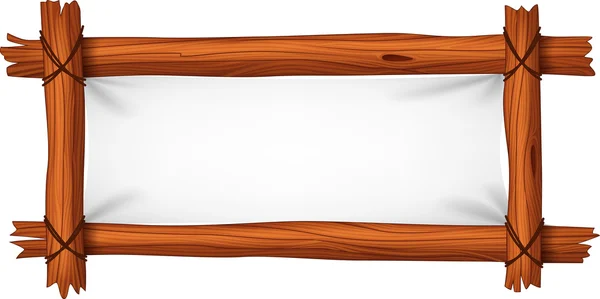 BÊN BỜ SÔNG GIO-ĐAN 
Mi Trầm
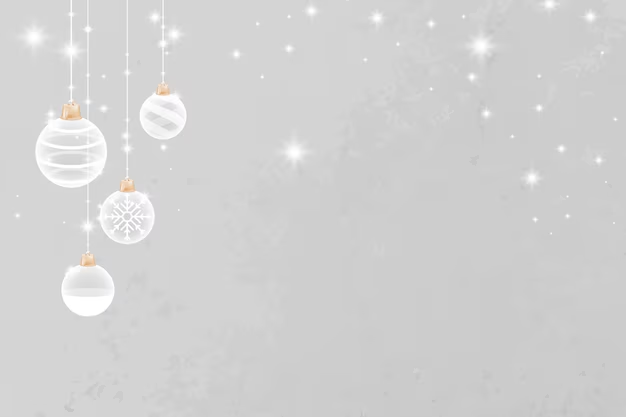 ĐK: Bên bờ sông, bờ sông Gio-đan, Chúa đã chịu phép Rửa bởi tay Gio-an. Các tầng trời mở ra và nghe có tiếng Chúa Cha: Này là Con Ta rất đẹp lòng Ta, hãy nghe Lời Người, hãy nghe Lời Người.
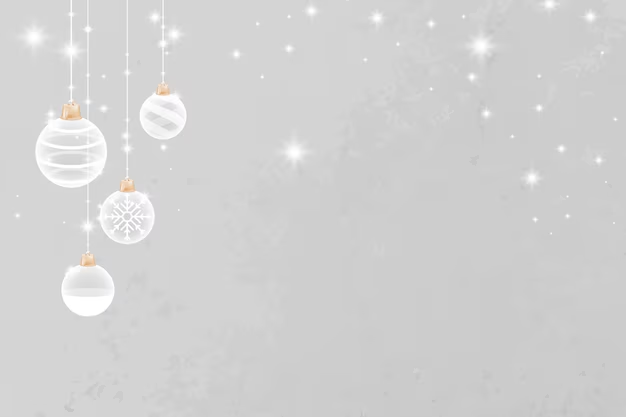 1. Người là Đấng vô tội, Người muốn nêu gương cho đời. Hỡi loài người tội lỗi, hãy trở về với Chúa.
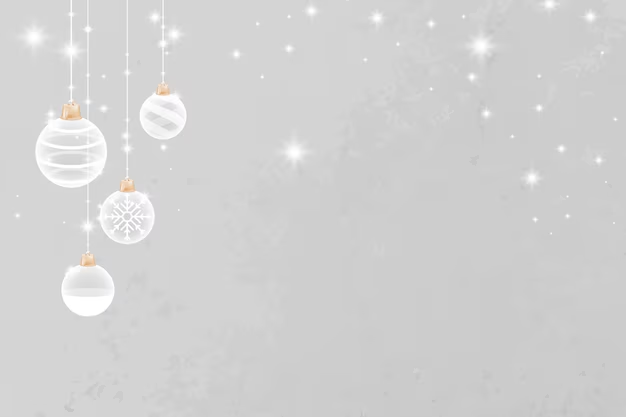 ĐK: Bên bờ sông, bờ sông Gio-đan, Chúa đã chịu phép Rửa bởi tay Gio-an. Các tầng trời mở ra và nghe có tiếng Chúa Cha: Này là Con Ta rất đẹp lòng Ta, hãy nghe Lời Người, hãy nghe Lời Người.
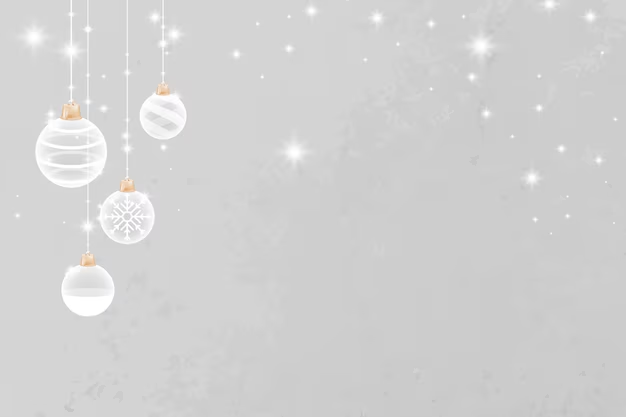 2. Người là Chúa đất trời, Người đến mang thân phận người. Xoá lệnh phạt ngày xưa, chính tội là hồng phúc.
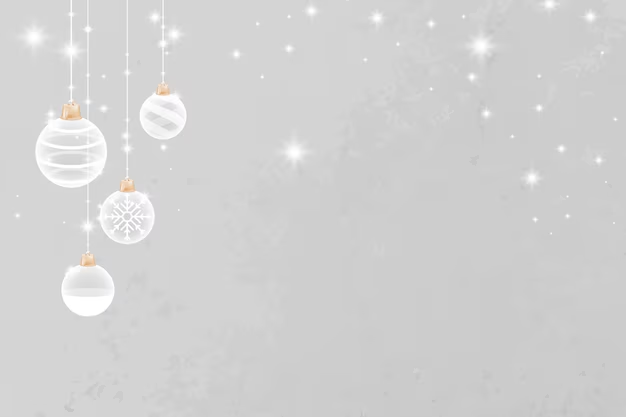 ĐK: Bên bờ sông, bờ sông Gio-đan, Chúa đã chịu phép Rửa bởi tay Gio-an. Các tầng trời mở ra và nghe có tiếng Chúa Cha: Này là Con Ta rất đẹp lòng Ta, hãy nghe Lời Người, hãy nghe Lời Người.
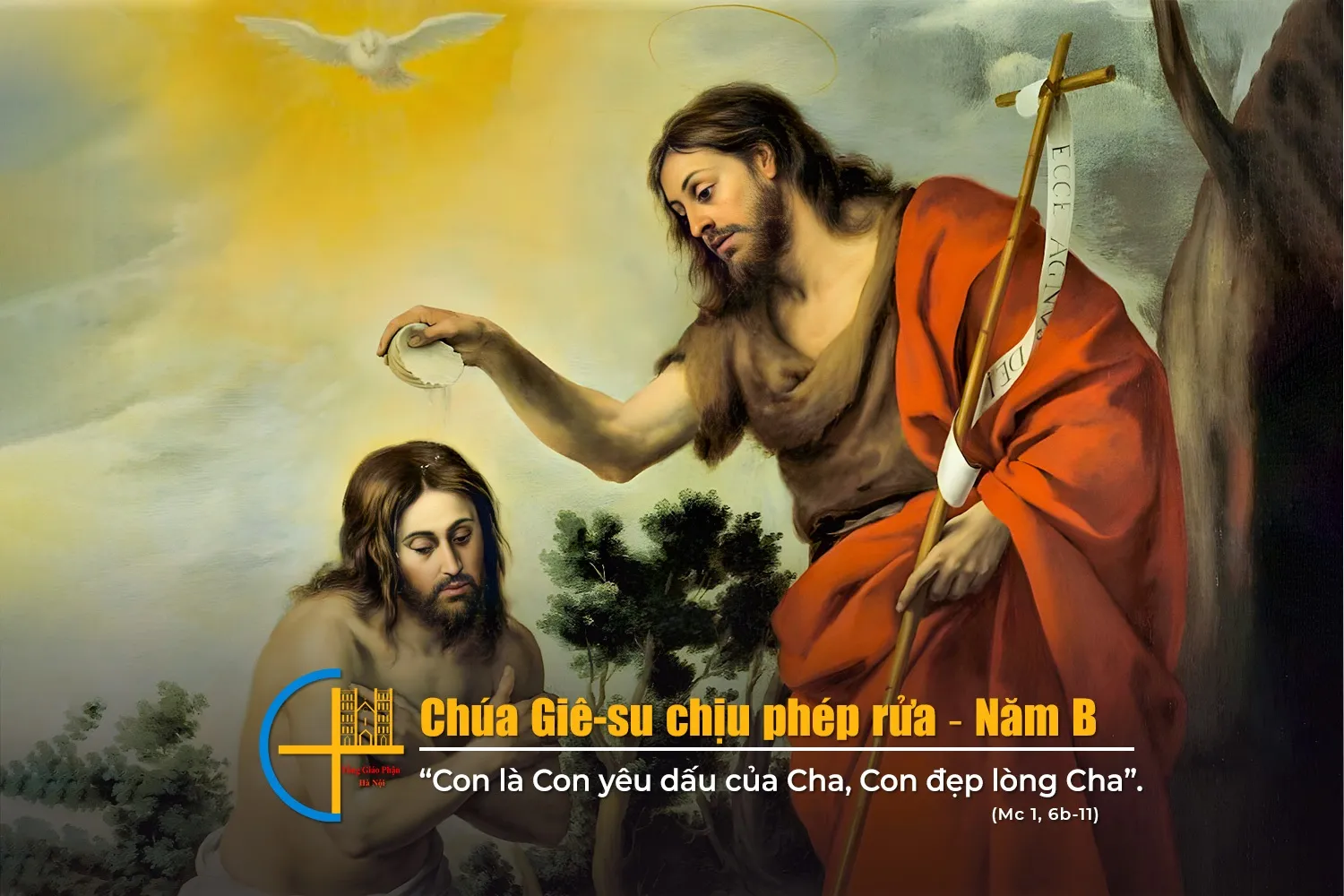